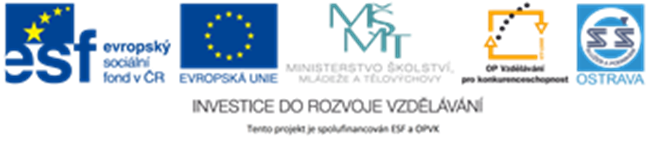 52_INOVACE_ZBO2_6164HO
Výukový materiál v rámci projektu OPVK 1.5 Peníze středním školámČíslo projektu:		CZ.1.07/1.5.00/34.0883 Název projektu:		Rozvoj vzdělanostiČíslo šablony:   		V/2Datum vytvoření:	28.5.2013Autor:			Bc. Marie Horvátová
Určeno pro předmět:      ZbožíznalstvíTematická oblast:	Textilní zboží, tkaniny, pleteniny, netkané 			textilie, základy sortimentu oděvního zboží, 			kožešiny
Obor vzdělání:		Obchodník (66-41-L/01)  2. ročník

Název výukového materiálu: Vady, škůdci, skladování a ošetřování 

Materiál byl vytvořen v souladu se ŠVP příslušného oboru vzdělání.
Popis využití: Název výukového materiálu byl vytvořen s pomocí programu PowerPoint, na závěr shrnutí a procvičování  kontrolních otázek.
Výkladová hodina s procvičováním – diskuze
Vady textilního zboží
Vady textilního zboží lze rozdělit na:
vady viditelné
vady skryté 

Většinou se jedná o vady neodstranitelné.

Podle příčin vzniku existují vady materiálu,
vady mechanického zpracování, vady textilní úpravy, vady šití, vady konfekčního zpracování.
Vady příze a tkanin se projevují:
nopkovitostí
nestejnoměrností
chybějícími nitěmi ve vazbě
vadami ve tkaném vzoru
u úpletu nestejnoměrností
pruhovitostí
puštěnými očky atd.
vady vybarvení
vady tisku
Vady hotových výrobků
nadměrná srážlivost
vady rozměrů
vady vybarvení
vady šití
nekompletnost
zašpinění
roztržení
deformace
zmačkání
porušení obalu atd.
Vady kožešinových výrobků

při barvení
při zušlechťování
nesprávné setřídění kožek do výrobku (charakter srsti, směr a výška srsti, barva, kresba atd.)
nestejnoměrně vsazené rukávy
špatně posazené knoflíky
špatné umístění kapes
špatně všitá podšívka
špatné švy atd.
Uskladňování, úschova a ošetřování kožešin
Při nevhodném skladování může dojít k celé řadě závad a poškození v různém rozsahu.
Sluneční paprsky – působí na kvalitu srsti, na zabarvení přírodní i umělé.
Teplota a vlhkost – vyhovující teplota je 15-20°C, vlhkost 65-75%.
Škůdci -  mol šatní a kožešinový, kožojed.
Zavěšení – na správně velkých a širokých ramínkách, aby nedošlo k deformaci.
    Zavěšené oděvy netlačíme na sebe, deformuje
    se srst, výrobky chráníme před prachem.
Skladování textilního zboží

Textilní zboží se obvykle skladuje při teplotě od 10°C do 25°C při relativní vlhkosti vzduchu do 70%. 

Při skladování vyloučíme sluneční světlo, může dojít k vyblednutí, výrobky balíme a tím chráníme před prachem a zašpiněním.

Živočišní škůdci – myši, mol šatní, potkani,
Otázky k opakování
Jak rozdělujeme vady u textilních výrobků?
Jak se vady projevují na přízi a ve tkanině 
    či pletenině?
3. Jaké vady se vyskytují u hotových výrobků
4. Jaké vady se vyskytují u kožešnických 
    výrobků.
5. Jak skladujeme kožešinové výrobky.
6. Jaké jsou podmínky pro skladování 
    textilního zboží.
7. Jací živočišní škůdci mohou napadnout
    kožešiny a textilní výrobky?